The Parable of the Ten Virgins
Matthew 25:1-13
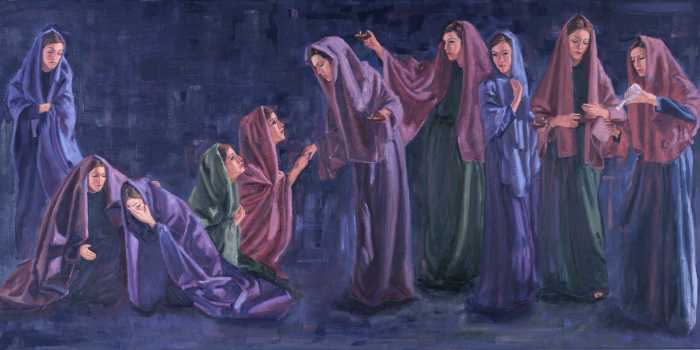 Things We Cannot Do
We Cannot Neglect Preparation and Be Ready At the Lord’s Coming
We Cannot Borrow What Must Be Bought
We Cannot Recall Lost Opportunities
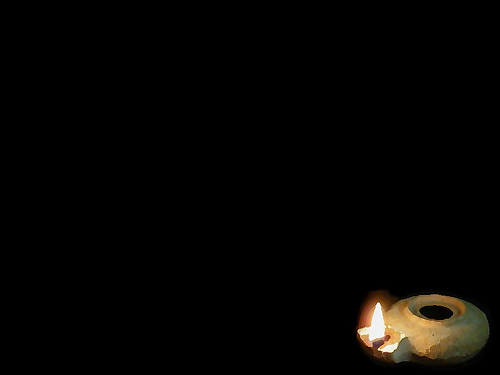